Centurion
UNIVERSITY
PESTS OF VEGETABLE CROPS AND 
THEIR MANAGEMENT
Centurion University of	Technology and Management
Shaping Lives...Empowering Communities...
Insects pests of Potato and Sweet potato
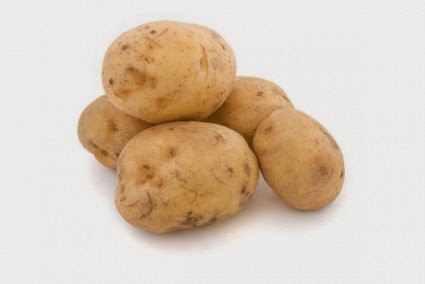 POTATO TUBER MOTHPhthorimaea operculellaGelechiidae: Lepidoptera
It is one of the introduced pests into our country from Italy through Bombay port and is also found feeding on brinjal, tomato and tobacco leaves
APPEARANCE
The adult is a delicate moth with 7 mm body length and wing expanse is 20 mm. Forewings are greyish brown in colour and tapering.
The hind wings are whitish in colour. Both wings are fringed with long hairs along the apical and the basal margins. Moth has conspicuously long antennae.
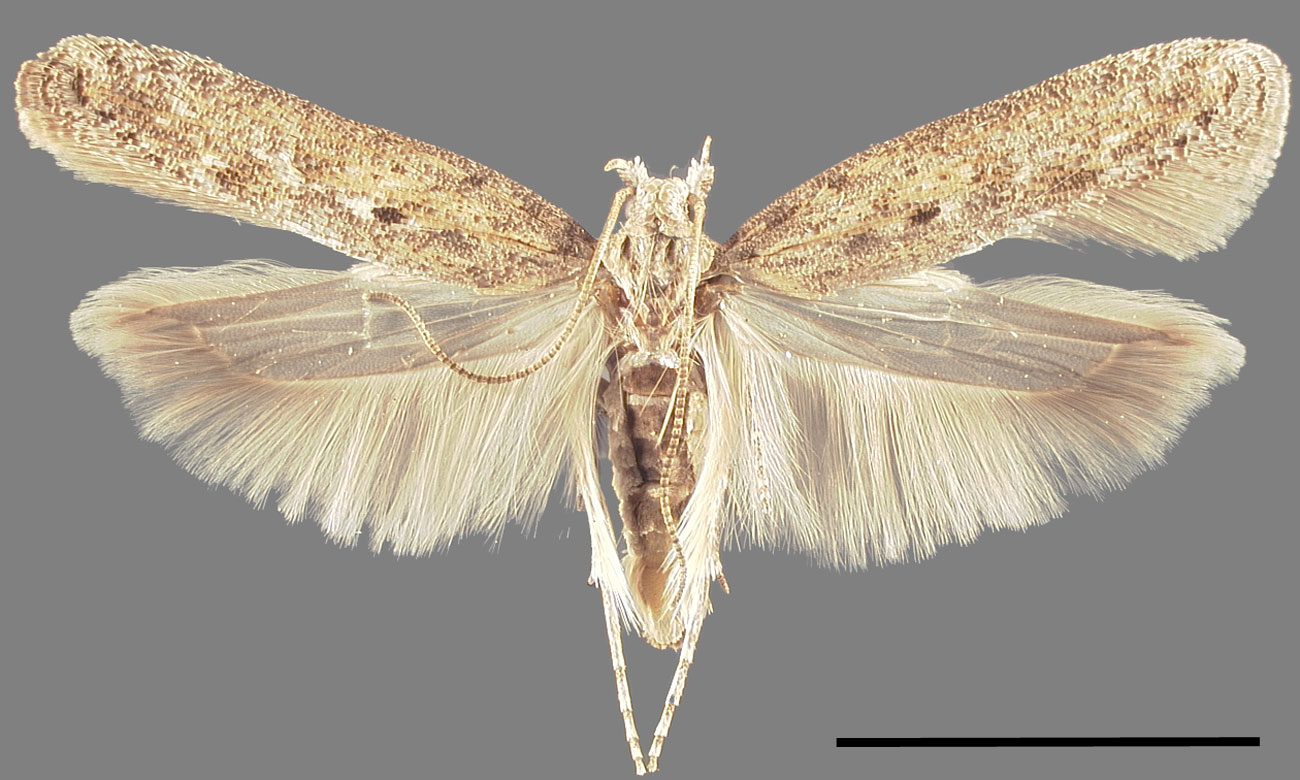 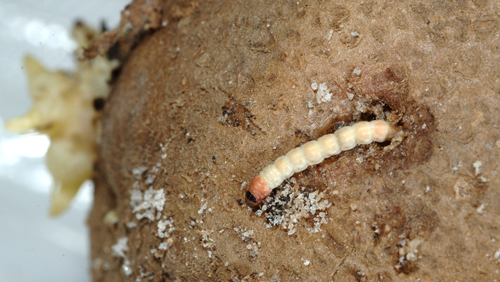 Caterpillar is white in colour with dark brown head and prothoracic shield with a few scattered short hairs on the body.

LIFE HISTORY
On emergence, the moths mate and the female begins to lay eggs within 24 hours. 
Each female lays 100-150 eggs in 4-5 days.
 Eggs are laid around the eyes or cracks of the skin of the exposed tubers. 
Eggs hatch in about 3 -6 days.
Larval period is 5-16
Full grown caterpillar comes out of the gallery and pupates on the outside of tubers or any other convenient place, constructing a cocoon of silk and frass material. 
Pupa is pale brown and pupal period is about a week.
 8 -9 generations are completed in one storage season.

NATURE OF DAMAGE
The caterpillar acts as a leaf miner in field, boring into petiole and main shoots and at later stages attacks underground tubers.
In storage, the damage ranges from 30-70% under improper storage. The damage results in
SYMPTOMS OF DAMAGE
 Loss of leaf tissue, death of growing points, weakening or breaking of stems (field)
Irregular shaped galleries with excrement near tuber eyes
MANAGEMENT
 Frequent earthing up to cover the exposed tubers
 Collection and destruction of affected tubers
 Spraying of carbaryl 3 g/l(600g in 200l of spray fluid)
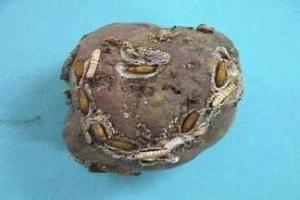 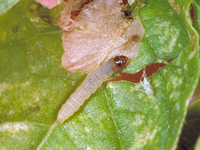 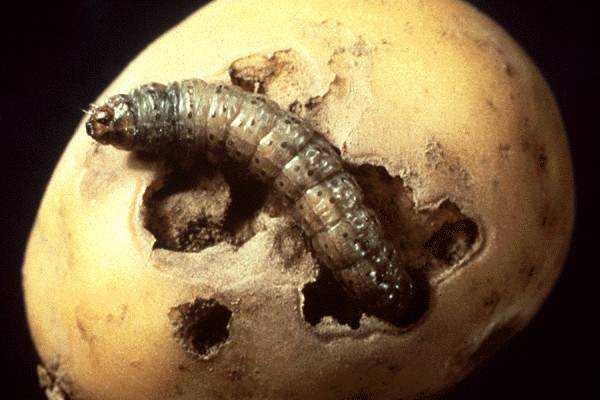 In the stores
 Storing the tubers under 3 cm thick layer of sand
 Storage bags in the godowns sprayed with malathion 3ml/l
 Fumigating the stores with carbon disulphide or carbon       tetrachloride or methyl bromide
SWEET POTATO WEEVILCylas formicariusApionidae: Coleoptera
APPEARANCE
It is a wingless, ant–like steel black weevil with a brown elongated snout and thorax.
The grub is pale yellow in colour and legless.
LIFE HISTORY
The female bites small cavities on veins and tubers and lays about 200 eggs singly.
 The eggs hatch in 3-5 days.
The grub pupates inside larval burrow in vine or tuber.
 Weevil emerges after 7 -10 days. 
Total life history takes about 4 -6 weeks
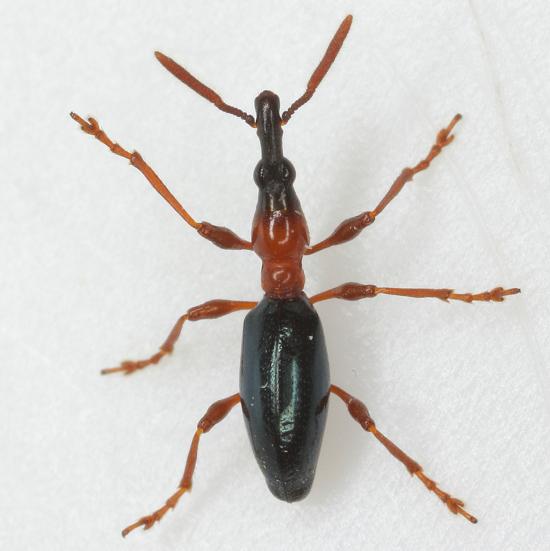 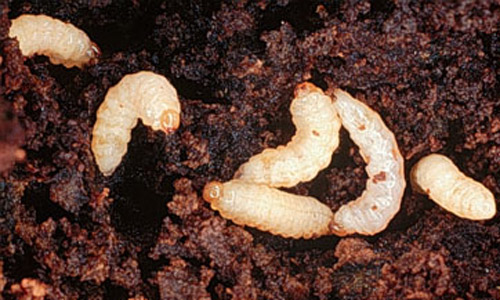 The grub pupates inside larval burrow in vine or tuber
 Weevil emerges after 7 -10 days.
 Total life history takes about 4 -6 weeks

NATURE OF DAMAGE
The grubs bore into the stems of vines and also into the tubers in the field as well as in storage, feeding on the inner contents and spoiling them. 
 The adult weevil also feeds on leaves, vines and tubers.
SYMPTOMS OF DAMAGE
Their presence inside the tubers can be detected by the development of dark black patches on outside of the tuber
The tubers become unfit for consumption.

MANAGEMENT
In field
 Infested portions should be destroyed. Healthy vines should be used for planting purposes.
 Treating planting material by immersing in a solution of chlorpyriphos 2.5ml+ carbendazim 3g per litre of water.
 The cracks in the field closed by hoeing to minimize damage
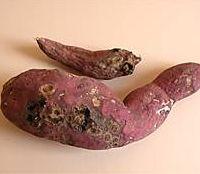 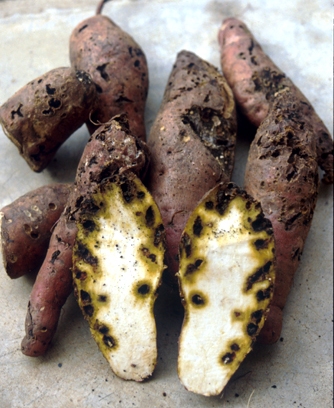 Earthing up at 60 DAP
Use of pheromone traps @ 1/100 sq.m.for mass trapping and destruction of males even up to 15 days after harvest.
Crop rotation

In the stores: 
Management in stores is same as under potato tuber moth
TORTOISE BEETLES  -Aspidomorpha miliaris  Chirida bipunctata  Cassida circumdataCassididae: Coleoptera
The beetle has its thorax and wing cases (elytra) flattened and widened to cover the head and greater part of legs like the carapace of tortoise, hence the name tortoise beetle.
The female lays eggs singly on lower side of leaves. 
The grubs feed by scraping the surface tissue of the leaves. They have characterstic habit of carrying on their backs, the exuviae and excrements.
 The damage is caused by both adults and grubs feeding on   plant parts. Pupation takes place on the leaves. 
Total life cycle takes about 2 -4 weeks.
Foliar spray with carbaryl 3 g or fenitrothion 2ml/l is effective
Aspidomorpha miliaris
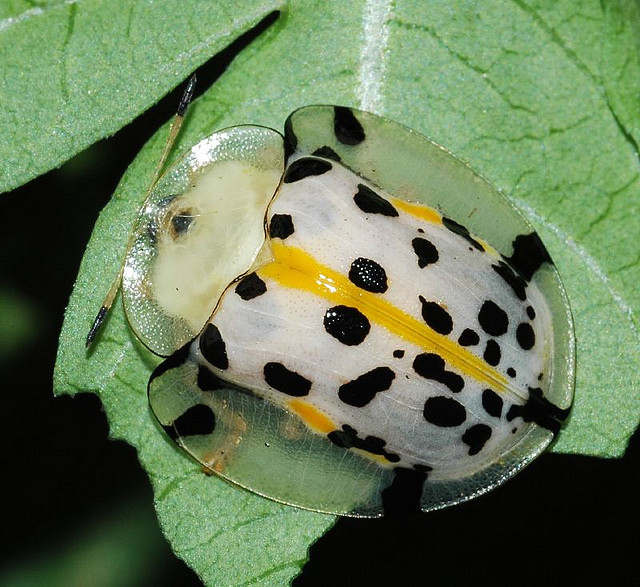 Chirida bipunctata
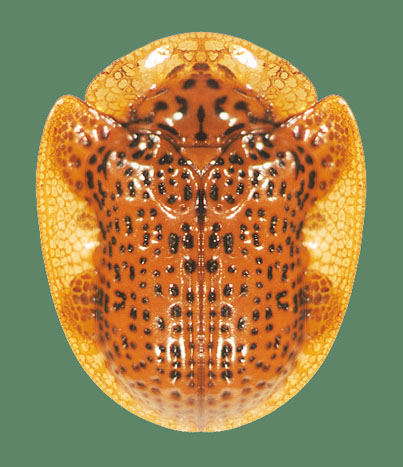 Cassida circumdata
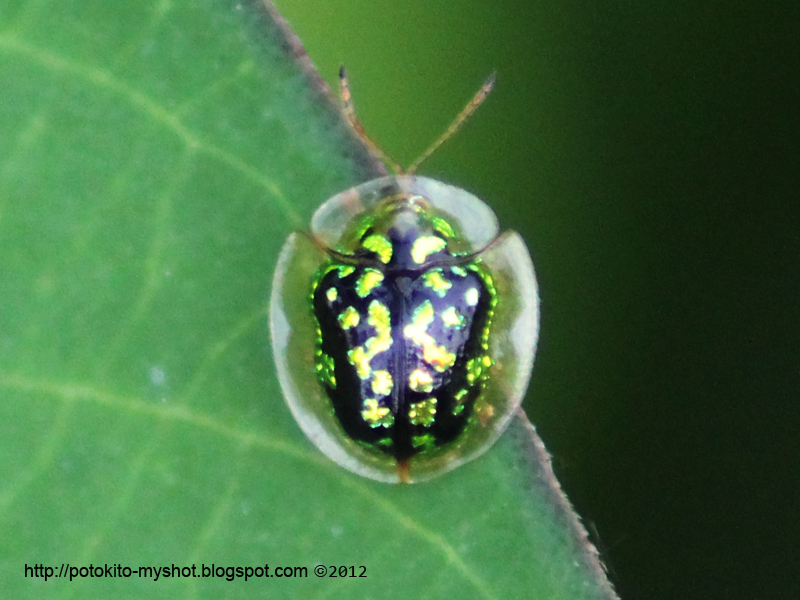